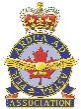 Dear RCAF Association Member-At-Large:

April 5, 2017
 
I would like to introduce myself to you and to include you in the mainstream of RCAF Association Trust Fund activities that you appear to have been somewhat excluded from or ignored.
 
It is only within the past couple of years that I have become aware of your existence and of the consideration by the National Executive Committee to attempt to include you more in the Association by considering the creation of “virtual” Wings to effect that inclusion.
 
My first contact with the RCAF Association was in Summerside in the early 1960s by visiting 200 Wing located on the north side of Water Street (across the street from the old train station) for their New Year Levee as part of the day’s Levee visit revelry. The members I clearly recall were very obliging and generous but to a young Flying Officer seemed to be “ancient” and presumably spent their time drinking and reminiscing their youth. We had a few WWII members, noted by their medals, on 415 Squadron and I had had previous contact with RCAF WWII veterans as instructors on my Air Cadet Squadron in Toronto in the 1950s.
 
It was not until I retired in 1996 that I again thought of the RCAF Association and joined the Air Force Officers’ Association in Victoria, BC and remained a member until I moved to PEI. In 2006, I joined 200 Wing in Summerside and have been a member since. The Wing was running extremely well and appeared to be very successful so I did not offer my services on the executive. 
 
A few years ago, I was approached by a Past President of 200 Wing/Vice President of Atlantic Group to see if I would be interested in replacing the Atlantic Group Trustee. After due examination of the role of the RCAFA Trust Fund, I submitted my application to be considered for the position. I was accepted and a year later elected Chairman of the Trust Fund Board of Trustees.
All of this to say that I may perhaps echo some of your past experiences (or lack thereof) with the RCAF Association and you may not be or have been in the same situation as I was in but perhaps similarly so. Nevertheless, I realize that there is a tremendously large contingent (~40%) of RCAF Association members out there who do not belong to Wings.
 
I would like to include you in our Trust Fund endeavours to provide opportunities for you to understand what we do and why I believe that both you and the Association may benefit from an exposure to our Trust Fund objectives. You possibly will not have been formerly exposed to the National, Group or Wing efforts to support the Trust Fund. To expand that exposure, the recent Trust Fund PowerPoint briefing was distributed to all Association members to augment previous distribution methods. I obtained the assistance of the Trust Fund Secretary, Dean Black, to include that PowerPoint presentation to the Members-At-Large who likely had not received any previous information from the Trustees either.
 
I would like to provide you with a brief background on the Trust Fund to bring you up to speed on what the rest of the Association has been previously provided through Trustee briefing efforts at the National AGM, Groups and Wings.

What immediately follows is a brief overview of the Trust Fund operation. I have used this PP opening slides presuming you will be looking at this on your computer rather than displaying it on a screen.

Thank you for your attention. Please enjoy the briefing.

Per Ardua Ad Astra

John Murphy, CD Lieutenant-Colonel (Ret)
Chairman, Board of Trustees
RCAF Association Trust Fund
(902) 436-8708
RCAF AssociationTrust Fund
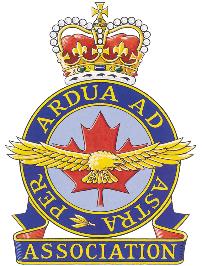 Members-At-Large
	Trust Fund Background
Overview
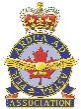 Objectives
Responsibility
Board of Trustees
Types of Funds
Charity Rating
Objectives
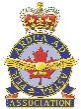 Support, assist, promote & further education of: 
	- young persons, particularly Air Cadets
 	- Canadians relating to RCAF aviation & aviation 							   history 
    Support the RCAF Benevolent Fund to provide relief
(Benevolent Fund was closed 2007; assets were transferred to the Royal Canadian Legion Poppy Fund. Donations made to the Trust Fund designated for RCAF Benevolent Fund will be forwarded to the Legion Poppy Fund)
Responsibility
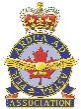 The RCAF Association National Executive Council retains fiduciary responsibility for the RCAF Association Trust Fund
Full authority for the activities of the Trust Fund is delegated to the Board Chairman and Trustees
The establishment of a subsidiary board, and the provision   of full delegation assures adequate separation of the two organizations, the avoidance of conflicts of interest, and expands on the availability of important roles for members    to play
Board of Trustees
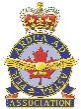 Chairman – John Murphy
Six Group Trustees
Dan Miller	    Atlantic
Brian Darling   Quebec
Larry Paziuk    Ontario-East
Bruce Harden  Ontario-Central
Michael Roy	    Alberta
Don Hogan	    Pacific
Secretary Dean Black & Treasurer Wenjun Song
Trustees
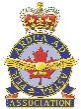 Examine requests to the RCAF Association Trust Fund for funding
Approve/reject/modify funding that is then directed to the appropriate projects or causes
Types of Funds
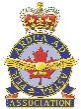 Designated & Non-designated
Donations that have been designated to a specific project or cause by the donor(s)
Donations that are non-designated (no specific project or cause mentioned) by donors
Designated Funds
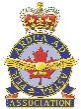 Board of Trustees must approve a project before donations can be accepted
Approval comes in the form of a co-operative partnership agreement drafted by the Secretary for appropriate signatures
Actual disbursement of designated funds can then be effected by the Secretary without further approval from the Board
Non-designated Funds
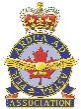 The Board of Trustees must first approve the project for which non-designated funds may be used
Before non-designated funds can be subsequently disbursed, Board approval is required
The Secretary has no authority to disburse non-designated funds
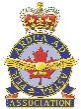 Charity Efficiency
Canadian Performance Analysis of Charities in Canada (www.moneysense.ca)
Measure efficiency: examine how much of money actually goes to the cause at hand. Most donors will want the majority of their dollars to go directly to the cause 
Charities get top marks if they spend 85% or more of the money donated to them on their cause  
Organizations that don’t run programs directly (such as hospital foundations) get top marks that pass along 90% or more of donated money to the charity or institution being supported
The RCAFA TF earns top marks because over 90% of donations go to the cause in question
Charity Admin Rates
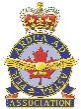 From www.canadiancharitylaw.ca 
The CRA comprised a grid to evaluate fundraising expenses based on the percentage/ratio of “fundraising costs” to “fundraising revenue” and does not include administration. Many organizations have administration that can cost between 5-15%. That is over & above the CRA grid depicted here.
CRA Acceptability		        Fundraising Cost	Charity Net
Rarely:       		          over 70%           	less than30%
Generally not: 		        50% to 70% 	30% to 50%
Potentially not:		      35.1% to 49.9%      50.1% to 64.9%
Generally is: 		       20% to 35%             65% to 80%
Acceptable:  		       less than 20%         more than 80%
Trust Fund: less than 10%        more than 90%
Conclusion
End of RCAFA Trust Fund 101
Questions: Please contact the Trustee in your region or the Chairman (902) 436-8708
Thank you
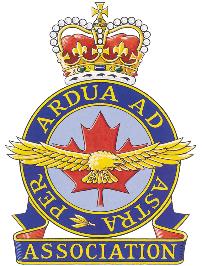